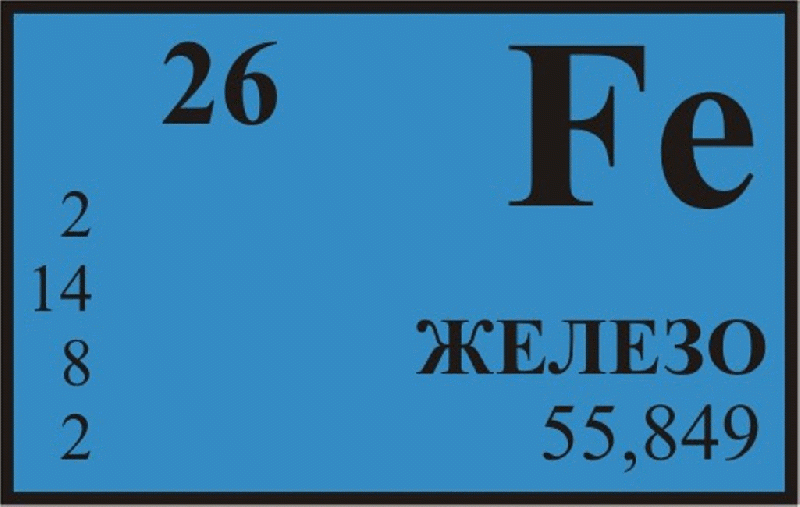 Железо
Работу выполнил учитель
 химии ГБОУ СОШ №1465
Попова С.А.
Fe
четвертый по распространенности  в земной коре, второй среди металлов
элемент  № 26 в периодической системе
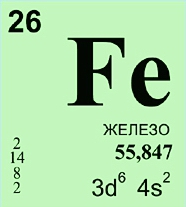 элемент 4- ого периода
элемент 8 группы побочной подгруппы
строение  
атома железа
Fe
+26
2е    8е   14е    2е
1S22S22P63S23P63D64S2

возможные степени окисления
+2 и +3
Железо в природе
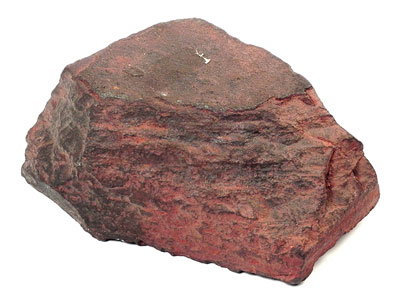 В земной коре на долю железа приходится около 4,1% массы земной коры (4-е место среди всех элементов, 2-е среди металлов). 
Известно большое число руд и минералов, содержащих железо.
красный железняк (гематит - Fe2O3; содержит до 70 % Fe)
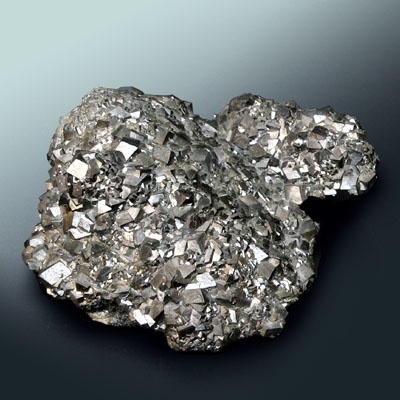 Наиболее 
распространенные
и добываемые 
руды и минералы
магнитный железняк 
(магнетит - Fe3O4; 
содержит 72,4 % Fe),
серебристо-серый
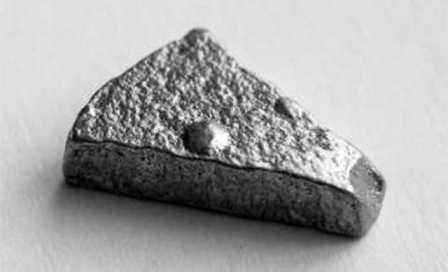 Тяжелый (плотность=7,8 г\см3 )
ковкий;
обладает 
магнитными свойствами
Физические свойства железа
тугоплавкий 
(Т пл.=15350C)
Химические свойства
 Реакции с простыми веществами
Железо сгорает в  кислороде при нагревании: 4Fe +3O2=2Fe2O3
Реагирует с порошком серы при нагревании:Fe +S = FeS
Реагирует с галогенами при нагревании:2Fe + 3CL2=2FeCL3
Химические свойства
Реакции со сложными веществами
С кислотами:
А) с соляной кислотой
2HCL + Fe = FeCL2 + H2
Б) с серной кислотой
H2SO4 + Fe = FeSO4 + H2
 С солями:
Fe + 2AgNO3= 2Ag + Fe(NO3)2
 С водой(при высокой температуре):
3Fe + 4H2O=Fe3O4 +4H2
                               (железная окалина)
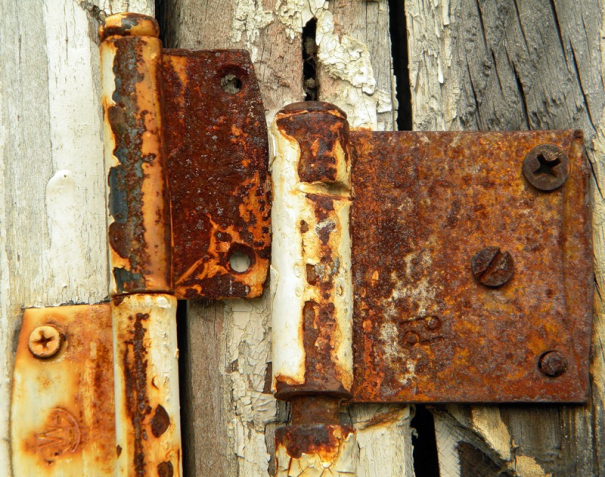 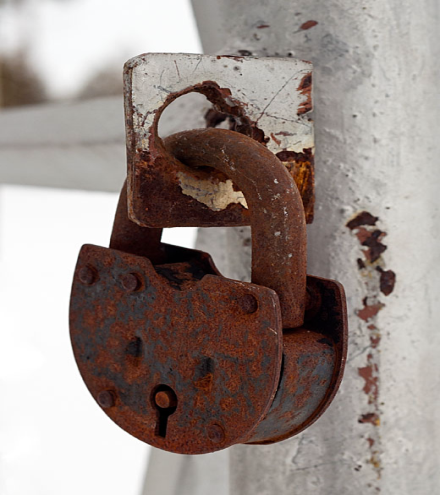 ЗНАЕТЕ  ЛИ  ВЫ,  ЧТО ПРОИСХОДИТ  С   железоМВ ОКРУЖАЮЩЕЙ СРЕДЕ?
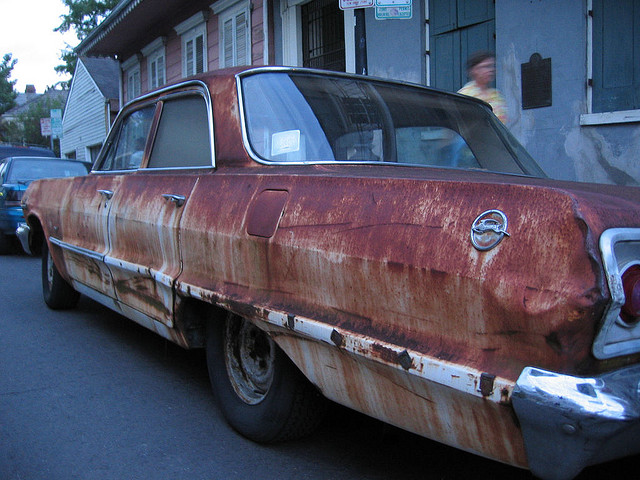 Железо разрушается под действием окружающей среды, т.е. подвергается коррозии – «ржавлению».
При этом на поверхности образуется  коричневый налет -«ржавчина».
4Fe + 2Н2О + ЗО2 = 2(Fe2O3•Н2О)
Гидроэлектро-
станции и опоры
линий электропередач
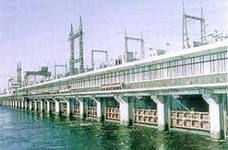 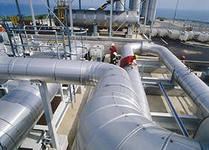 Железо
 сегодня
Трубопроводы
 для воды,
нефти и газа
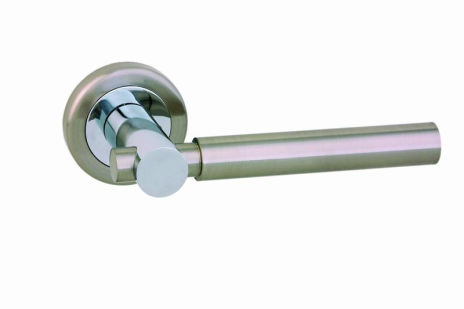 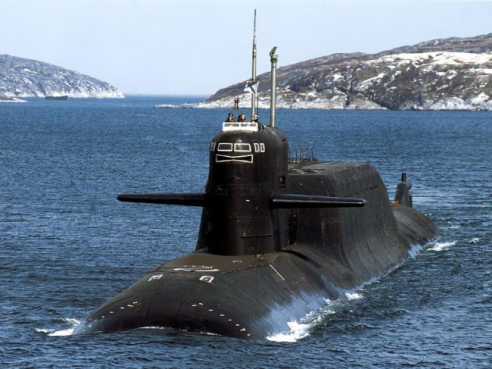 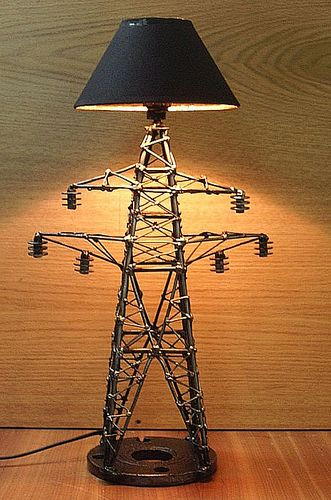 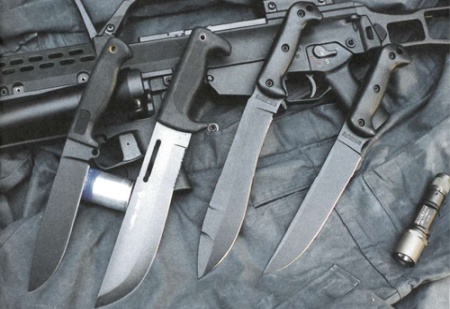 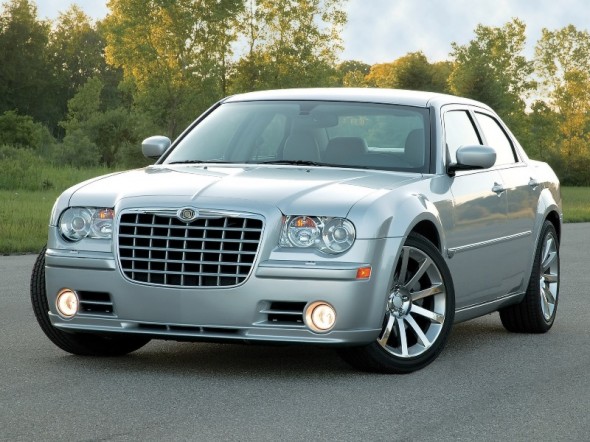 Автомобили ,
Тракторы,
Подводные лодки
Бытовые приборы,
Другие предметы